„Strukturale Analyse Sozialen Verhaltens“ (SASB) als Reflexionsmodell für Interaktion in der Pflege
Grundlagen – Zielsetzung und Fragestellung
Das SASB-Modell
wurde für die Analyse und Reflexion von Interaktion in der Psychotherapie entwickelt um zwischenmenschliche Beziehungsmuster beschreiben, analysieren und erforschen zu können,
bildet einen Kriteriensatz („set of principles“), der an eine Reihe sehr unterschiedlicher Fragestellungen angepasst werden kann,
ist nicht auf eine bestimmte psychologische / psychotherapeutische Schule ausgerichtet
Leitfrage:
Wer kommuniziert wie (in welcher Qualität) mit wem und wie reagiert die andere Person darauf?
Theoretische Rahmenbezüge
Das SASB-Modell basiert auf interpersonellen Theorien, also solchen sozialpsychologischen Modellen, die den zwischenmenschlichen Beziehungen einen hervorgehobenen Stellenwert für das Verständnis des Psychischen und die Persönlichkeitsentwicklung und –stabilisierung zuschreiben.
Grundaufbau als Zirkumplexmodell
Im SASB-Modell sind zwischenmenschliche Verhaltensweisen bipolar – gesunde und problematische (maladaptive) – jeweils kreisförmig achsensymmetrisch angeordnet.
Freigabe, Autonom-Sein, Gewähren lassen
Es werden zwei Achsen als Grunddimensionen von Verhalten mit ihren jeweiligen Polen unterschieden:
waagerecht                           Zugehörigkeit (Affilation – „Verbindungs-dimension“)
senkrecht                                       wechselseitige Abhängigkeit (Interdependenz – „Kontrolldimension“)
wechselseitige
Abhängigkeit
starke Zuge-hörigkeit (Zuneigung, Liebe, Verbun-denheit)
keine Zuge-hörigkeit (Hass, Vernichtung, Zurück-weisung)
Zugehörigkeit
Steuerung, Dominanz, Unterwerfen, Kontrolle
Fokusebenen
Weiter werden im SASB-Modell 3 (Blick-)Richtungen im zwischenmenschliche Verhalten unterschieden, d. h. 3 Perspektiven, aus denen das Verhalten einer Person jeweils beobachtet werden kann:
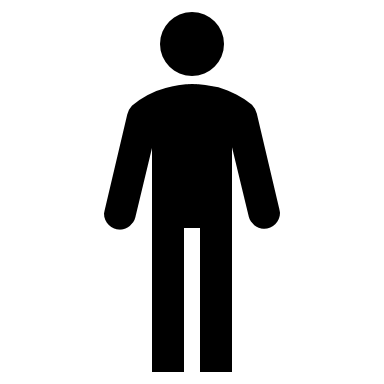 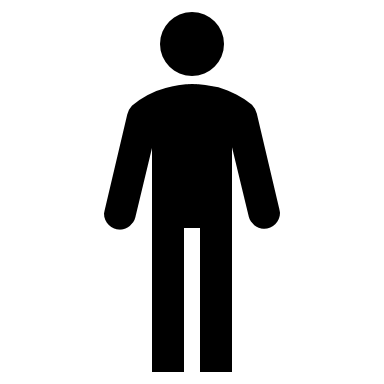 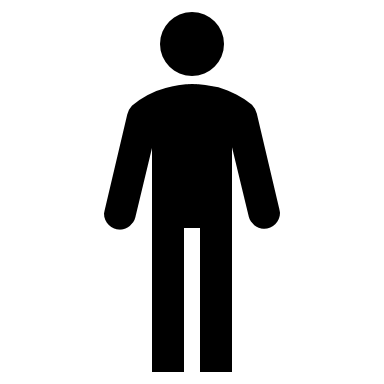 transitiv: auf die andere Person bezogene Aktion, aktiv
 die Kommunikation ist auf ein anderes Individuum gerichtet, mit dem Ziel der Beeinflussung z. B. der Gefühle, des Befindens, des Verhaltens
Introjekt: auf die eigene  Person bezogener Kommentar, auf sich selbst gerichtete Aktion
 = „Stimme des Gewissens“, Umgang mit sich selbst
intransitiv: Reaktion auf das Verhalten der anderen Person 
 der Fokus ist bei sich selbst, bei den eigenen Gefühlen, dem eigenen Befinden und äußert sich durch das eigenen Verhalten gegenüber der anderen Person
Drei grundlegende Dimensionen
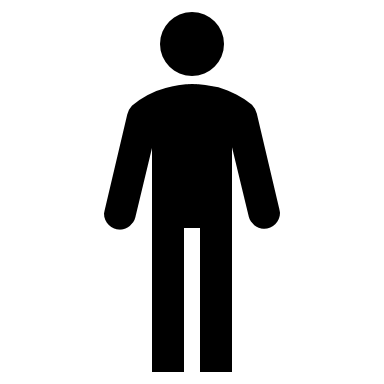 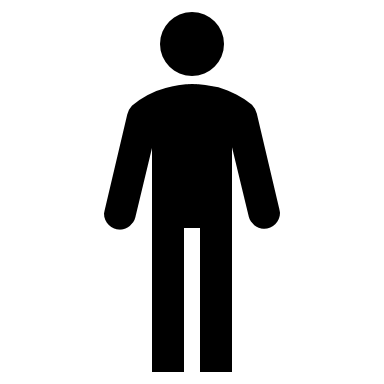 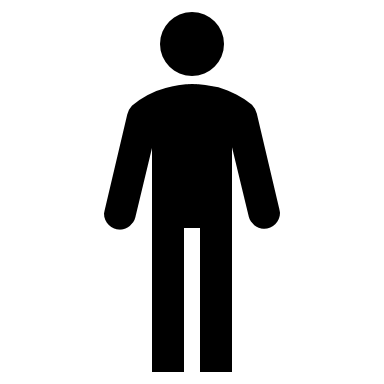 Fokus
transitiv: auf die andere Person bezogene Aktion, aktiv
intransitiv: Reaktion auf das Verhalten der anderen Person
Introjekt: auf sich selbst gerichtete Aktion
freundlich,
liebevoll
„Verbindungsdimension“
	(Affilation)
feindselig, hasserfüllt
- 3
0
6
- 6
3
- 9
9
„Kontrolldimension“
	(Interdependenz)
eigene Spontanität zulassen
unabhängig sein
Unabhängigkeit 
gewähren
9
9
9
6
6
6
3
3
3
0
0
0
- 3
- 3
- 3
- 6
- 6
- 6
- 9
- 9
- 9
Selbst-
kontrolle üben
Kontolle ausüben
sich unterwerfen
Beobachtungskriterien
für eine pflegerische Interaktion 
(starke Vereinfachung des SASB-Modells)
Fokus 1: auf die andere Person gerichtete Aktionen  (transitiv)
1-1 vergessen, freigeben, 
       frei gewähren lassen
1-8 übersehen, vernachlässigen
       ignorieren
1-2 verstehen, bestätigen,
       ermuntern
freundliche 
Ermutigung
feindliche
Abweisung
1-3 sich annähern,
        lieben
1-7 angreifen
       zurückweisen
freundliche 
Direktive
feindliche 
Bemächti-
gung
1-6 herabsetzen, beschul- 
       digen, bestrafen
1-4 unterstützen, anleiten, 
       bestärken
1-5 kontrollieren, anordnen, 
       steuern, überwachen
Fokus 2: Reaktionen auf vorausgegangene Aktion  (intransitiv)
2-1 eigenständig sich behaupten, 
       gelöst-selbstsicherer Zustand
2-8 sich abschotten, sich ver-
       weigern, sich distanzieren
2-2 sich öffnen, mitteilen,
       sich zeigen
freudig 
selbständig
feindselig
unabhängig
2-7 protestieren, zu-
       rückweichen, 
       zurückschrecken
2-3 voller Freude 
       sich verbinden
freudig 
sich fügend
feindselig 
unterwer-fend
2-6 gekränkt und beleidigt 
       sein, sich rechtfertigen, 
       hastig Folge leisten
2-4 vertrauensvoll sich 
       verlassen auf, 
       sich stützen auf
2-5 sich fügen, sich unterwerfen
Fokus 3: auf sich selbst bezogene u. gerichtete Aktionen  (Introjekt)
3-1 freie Spontaneität
3-8 Tagträumerei, 
       desinteressierte
       Selbstvernachlässigung
3-2 wohlwollende,
       Selbsterforschung
sich 
ablehnen,
zurückweisen
sich 
annehmen
3-3 Selbstliebe,
        Selbstwert-
        schätzung
3-7 Selbsthass
       Selbstzerstörung 
       (aktiv / passiv)
sich selbst 
fördern, er-
ziehen
sich selbst unter-drücken
3-6 Selbstanklage, 
       Selbstunterdrückung
3-4 sich selbst umsorgen, 
       sich voranbringen
3-5 Selbstkontrolle, Selbstbeherrschung
Nutzung im Forschungsprozess
Grundprinzip:
Grundlage: Video-/Tonaufzeichnung einer Interaktion – möglichst mit Transkript
Vorgehen:
Bildung von Interaktionssequenzen
die mitgeteilten Inhalte werden ermittelt und festgehalten 
für jede Person wird jeweils die Interaktion kodiert und den zweistelligen Clustern im Modell zugeordnet (Kodierung setzt vorherige umfangreiche Schulung der Forschenden voraus – ca. 60-80 h – die Untersuchung wird von mehreren Forscher*innen parallel durchgeführt, um die Kodierung abzusichern)
mit Hilfe der so erstellten und abgeglichenen Protokolle zur Anzahl und Art der Cluster beider Interaktionspartner*innen werden Aussagen über die beobachtete Interaktion getroffen indem typische Aktionen und Reaktionen bestimmt werden und mit den beobachteten Introjekten abgeglichen
Literatur
Tress, Wolfgang&Hartkamp, Norbert (2002): Die Strukturale Analyse Sozialen Verhaltens. Ein Arbeitsbuch für Forschung, Praxis und Weiterbildung in der Psychotherapie. München (CIP-Medien) 
Praxis- und Forschungsbezogene Anwendung des SASB-Modells in:
Blaser, Regula; Becker, Stefanie; Wittwer, Daniela; Berset, Jeanne (2015): Kitwood reconsidered: Personenzentrierung und die Haltung Pflegender im Umgang mit Menschen mit Demenz. Journal für Psychologie, Jg. 23, Ausg. 1. S. 151-166